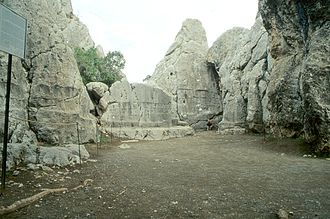 Yazilikaya, santuario rupestre, in luogo  aspro: vero ... Pantheon delle ivinità ittite
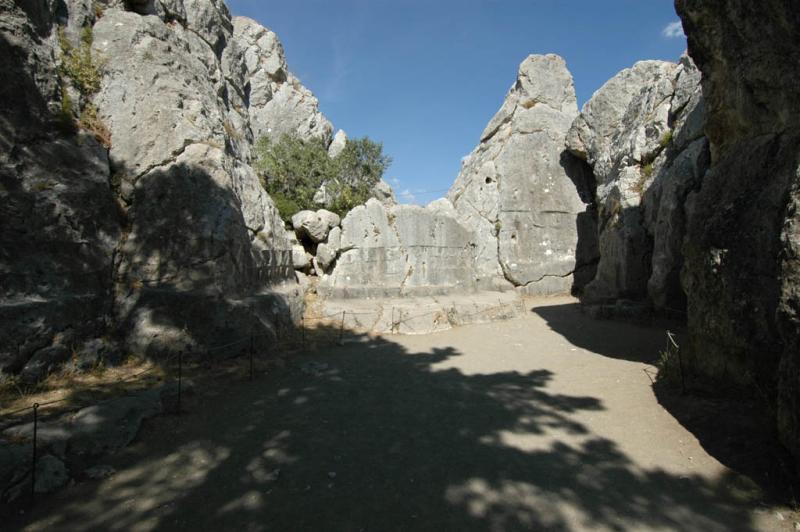 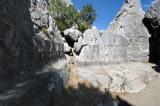 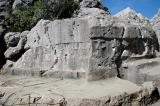 Processione dei ‘beati’.
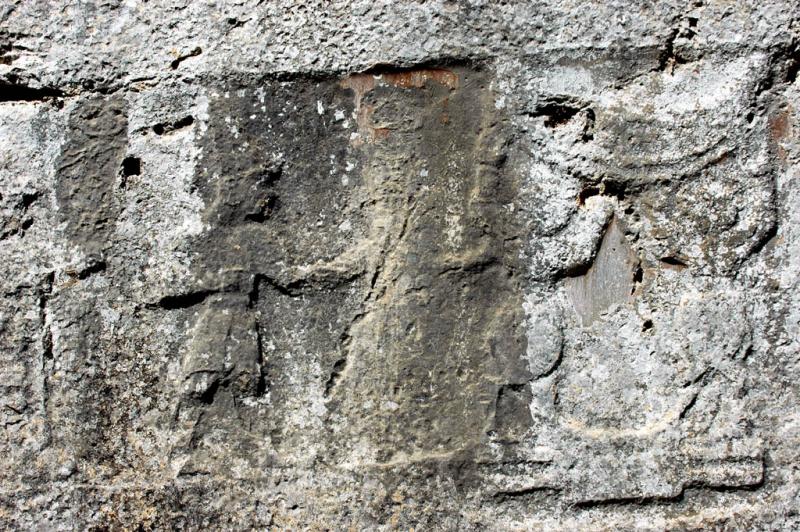 Processione dei ‘beati’
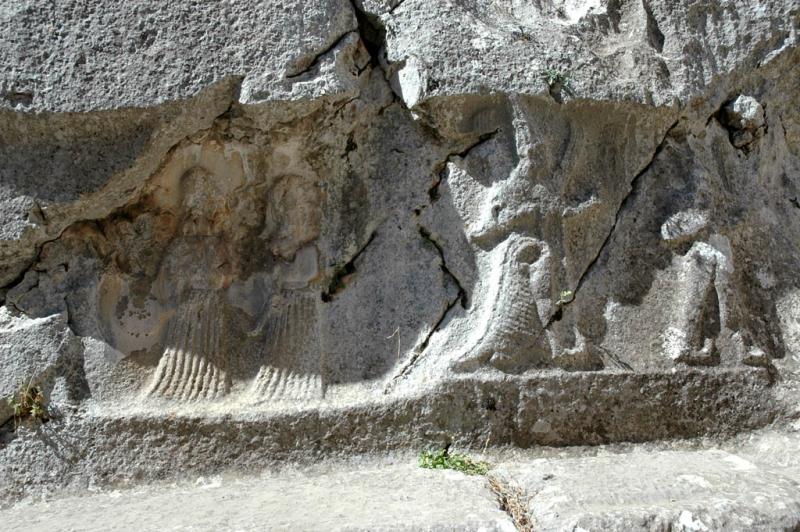 Processione dei ‘beati’ e delle ‘beate’
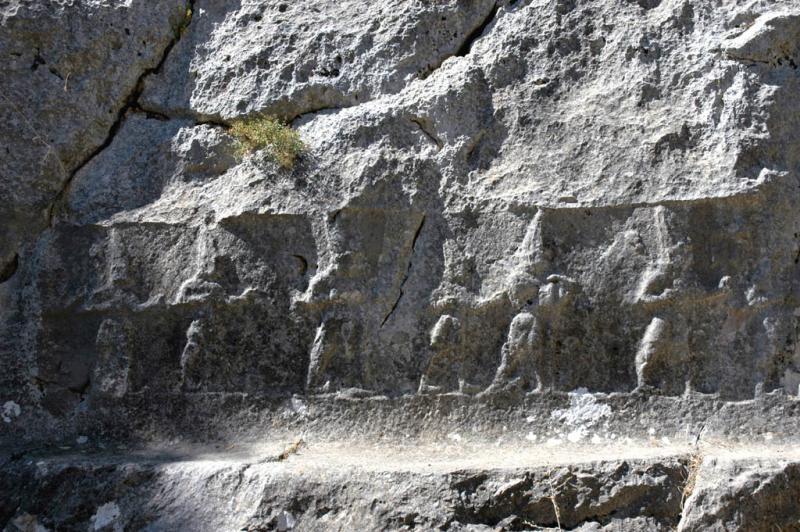 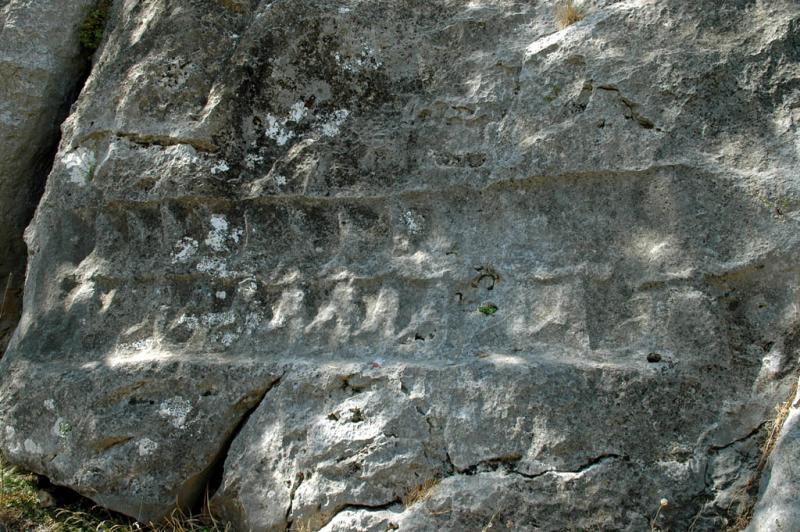 Yazilikaya, santurio rupestre: il dio Sarruma e il re Tuthalia. 1250-1200 av. Cr.
Teoria di divinità minori, detti i ‘dodici beati’.
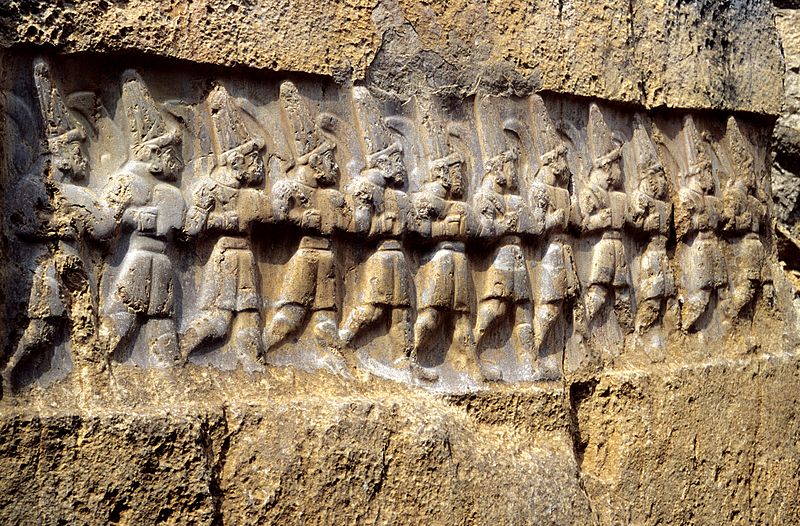 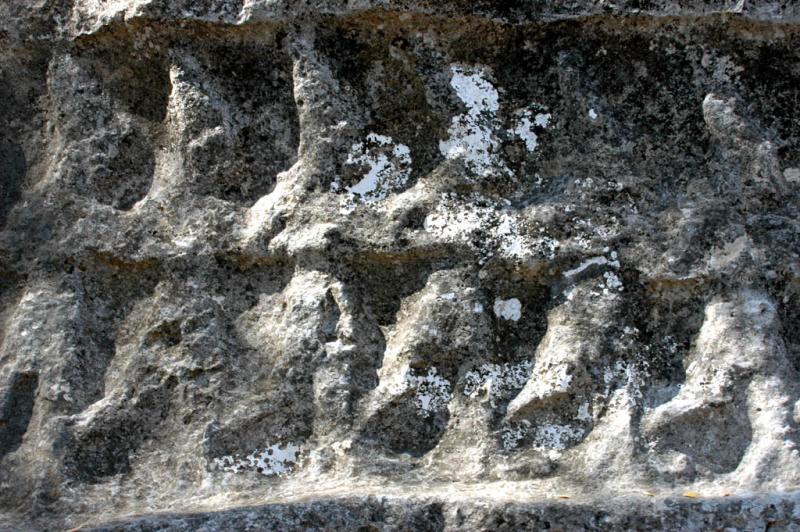 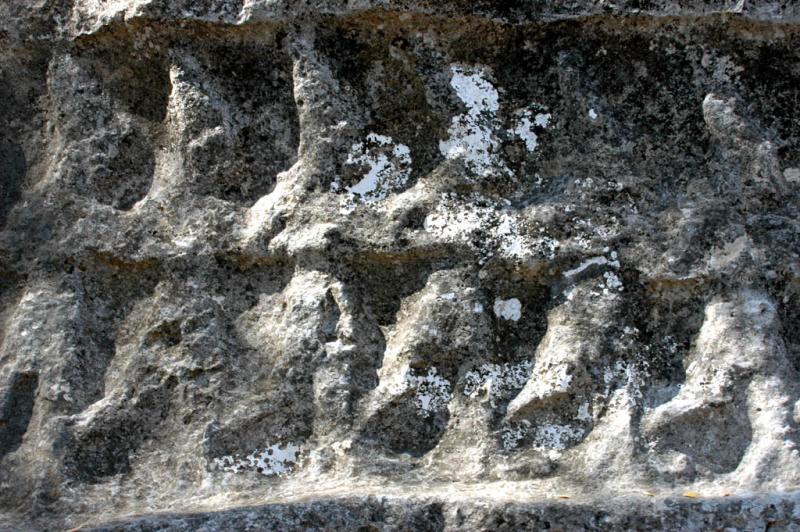 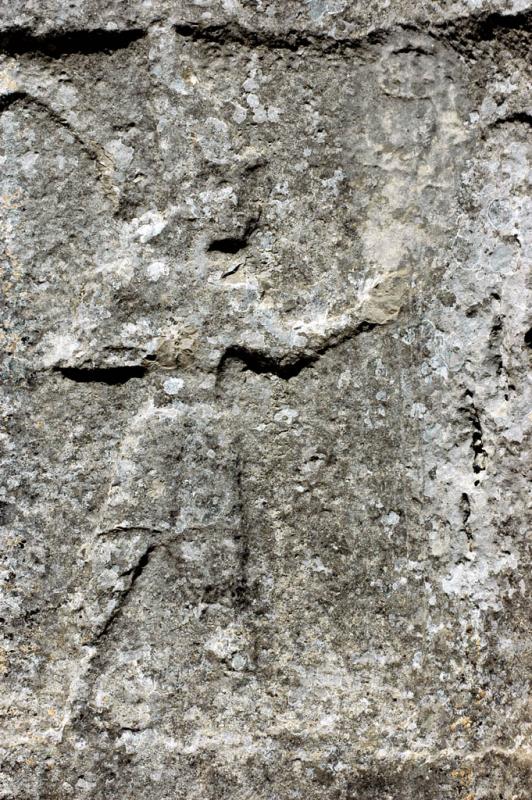 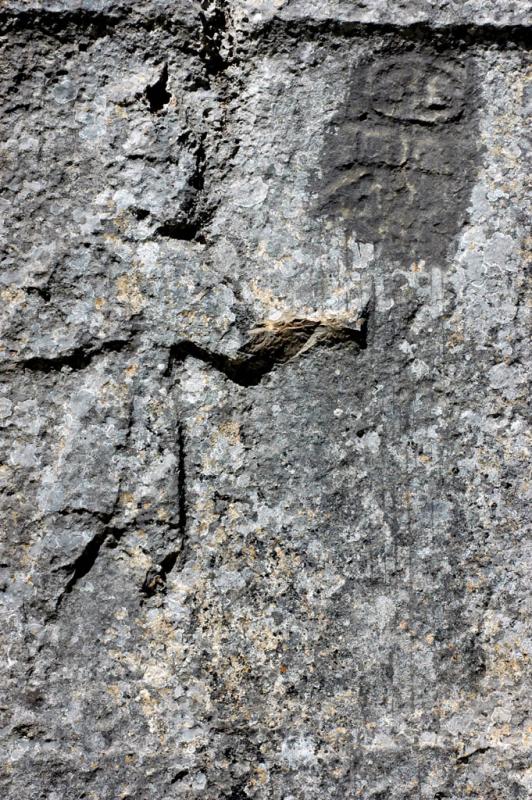 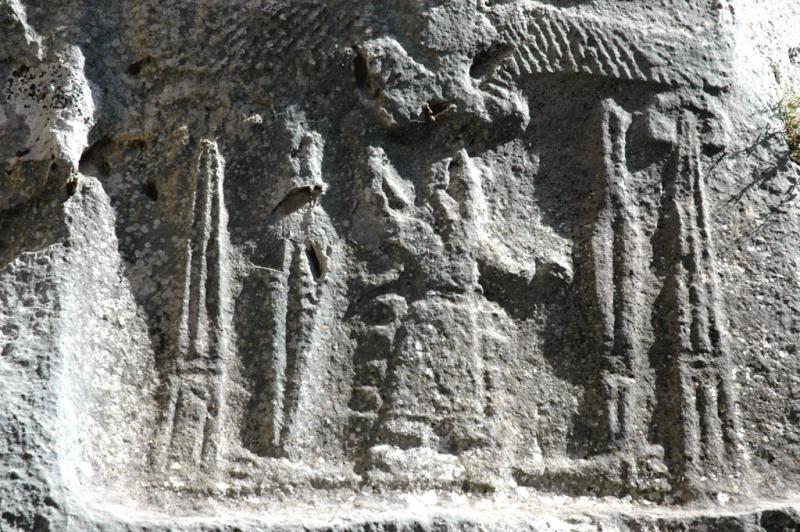 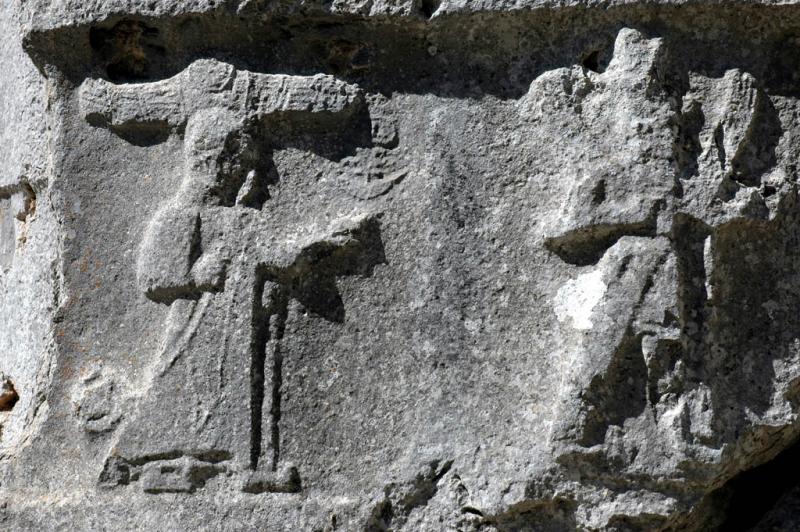 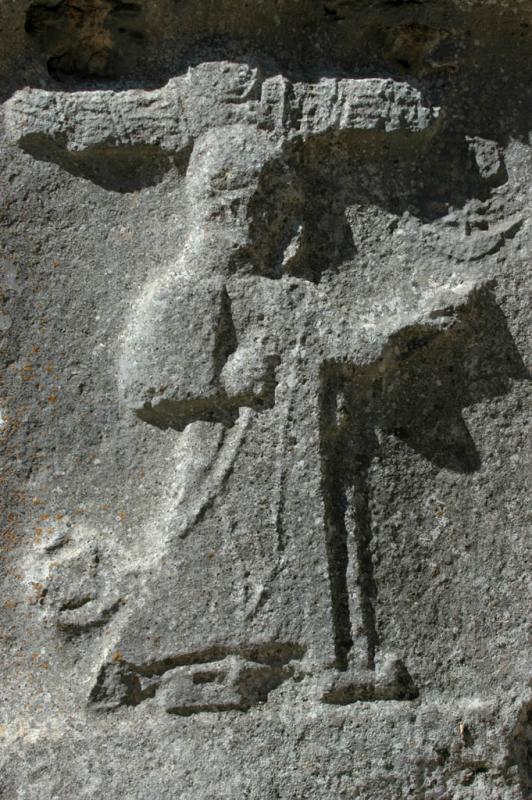 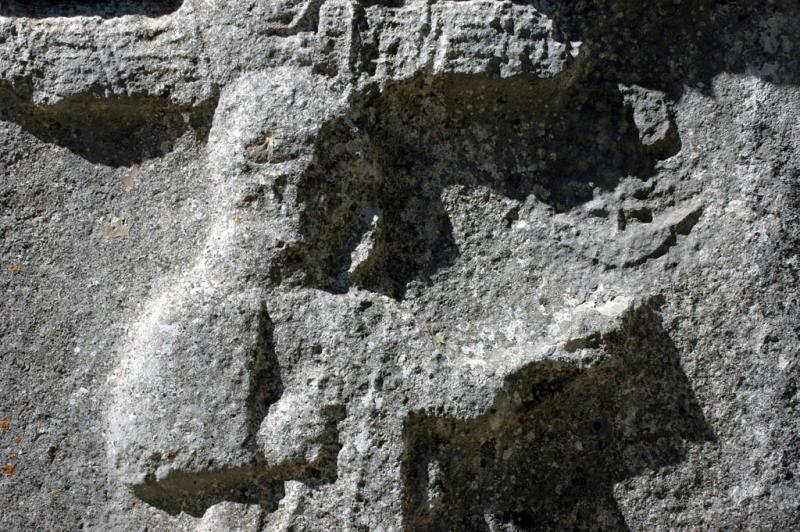 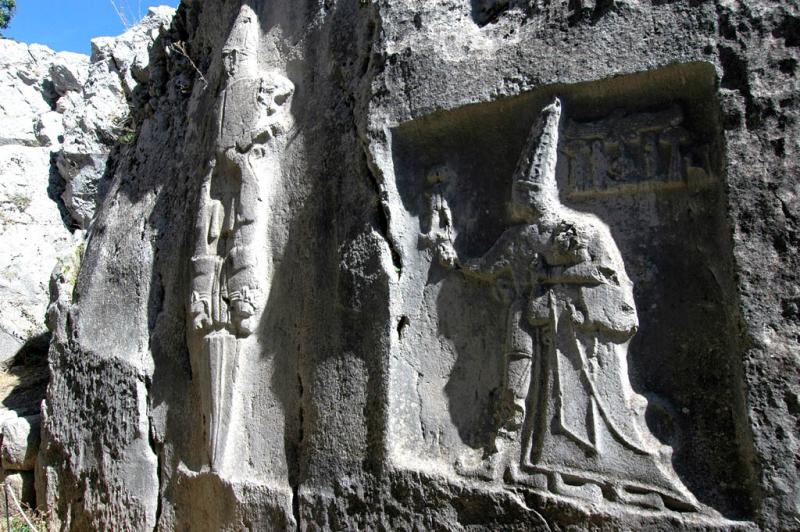 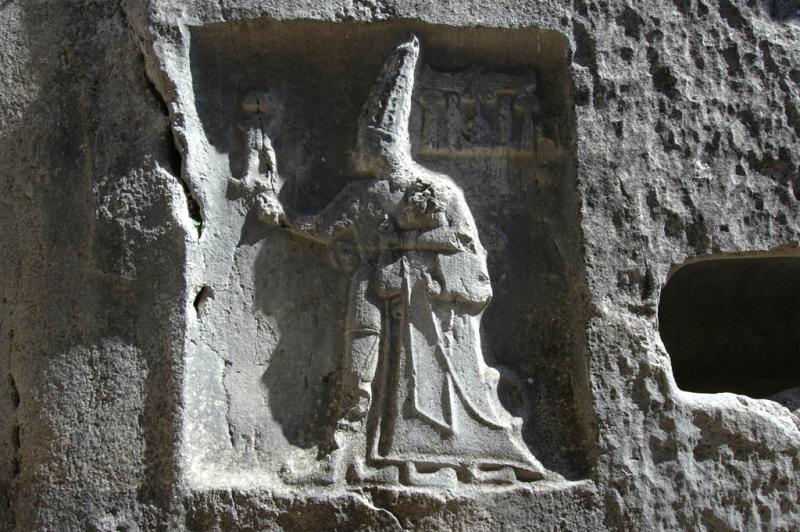 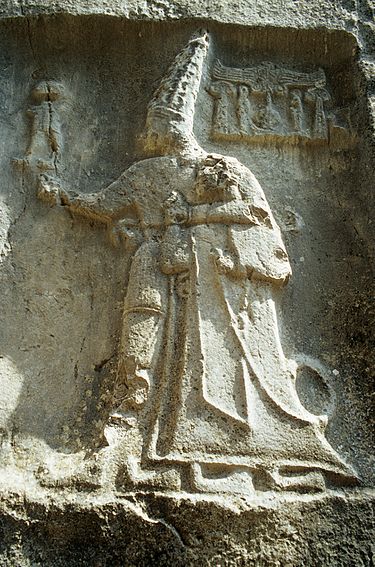 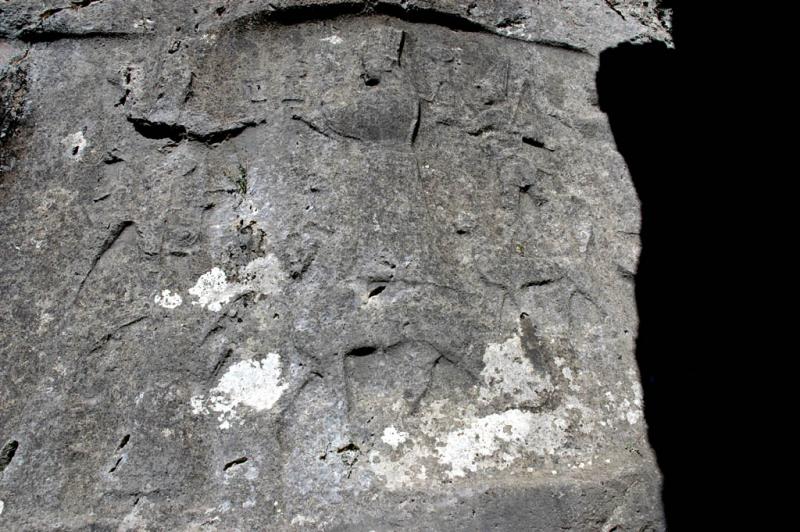 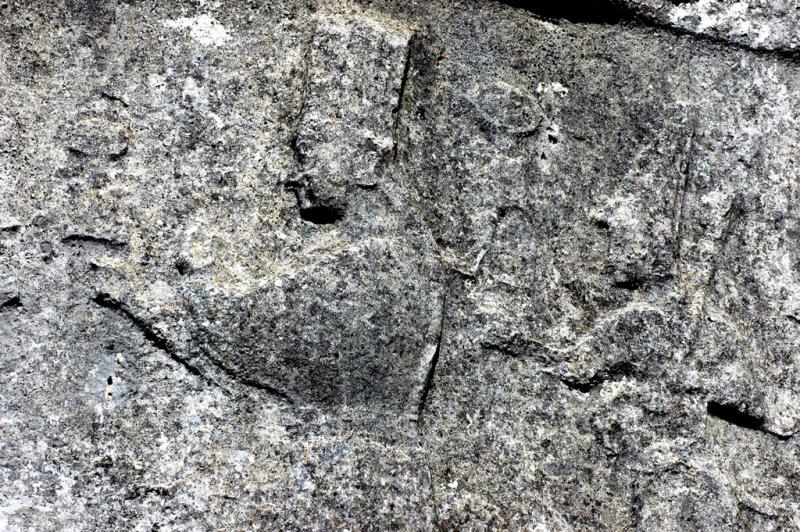 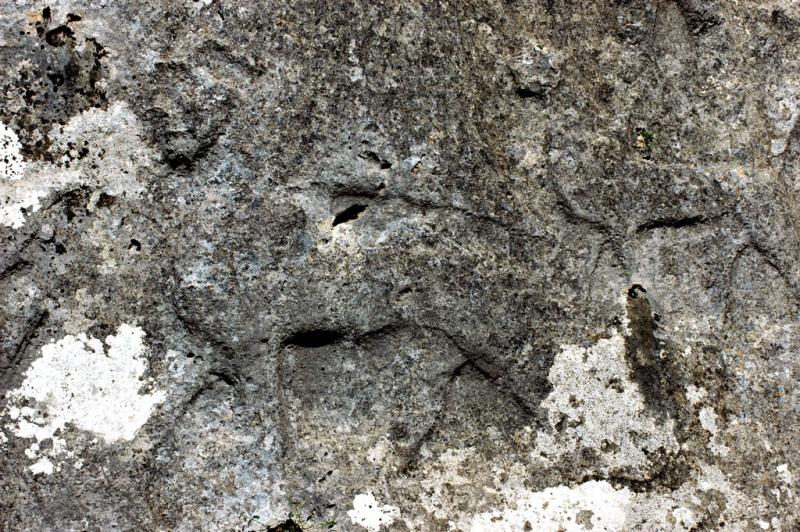 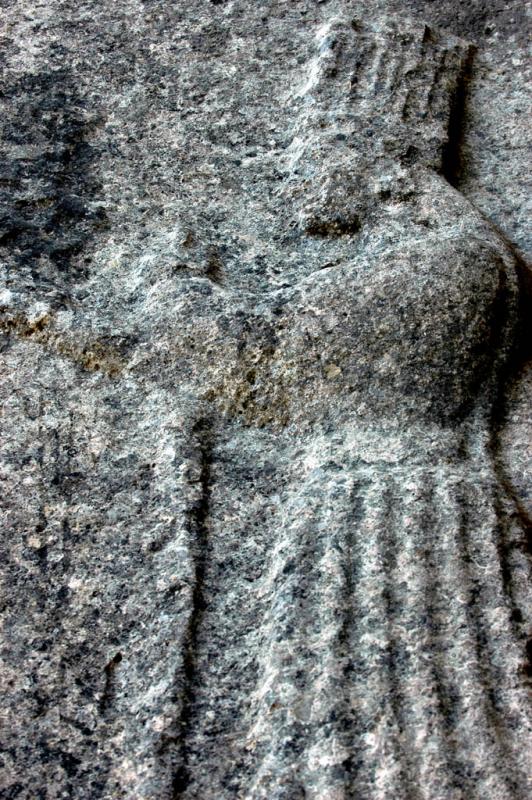 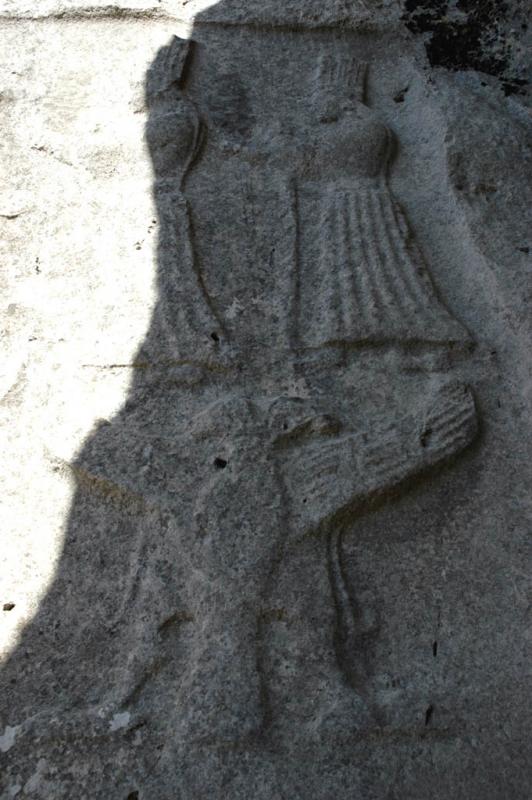 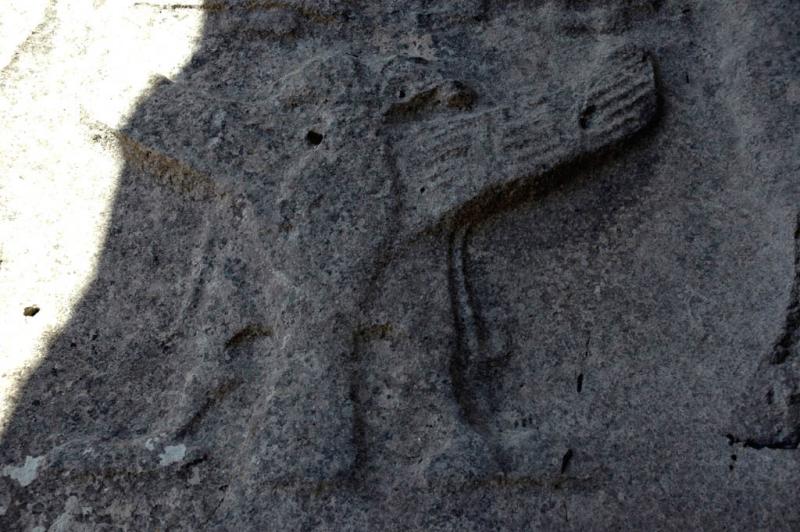 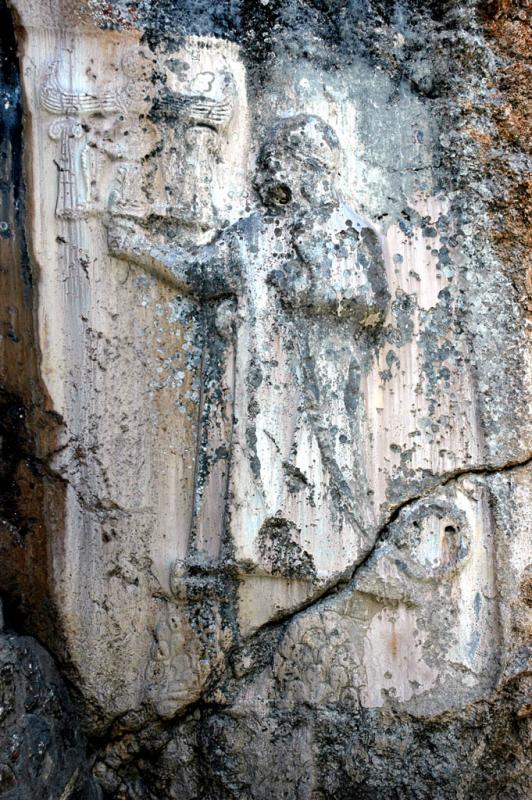 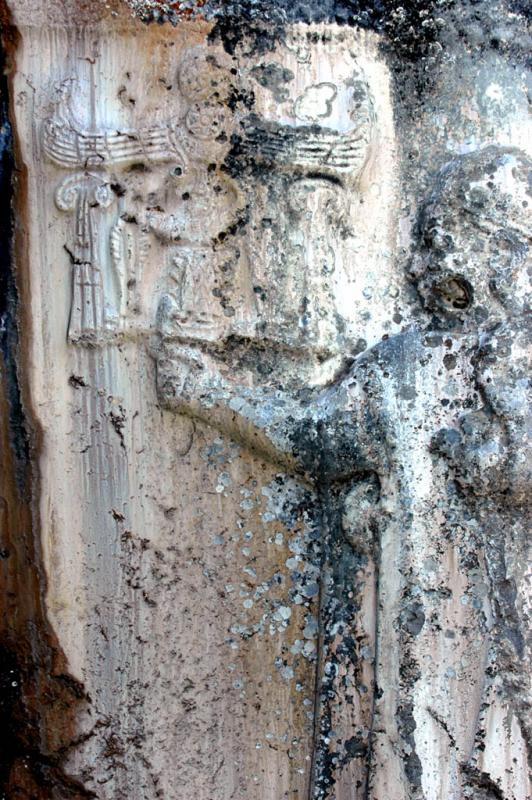 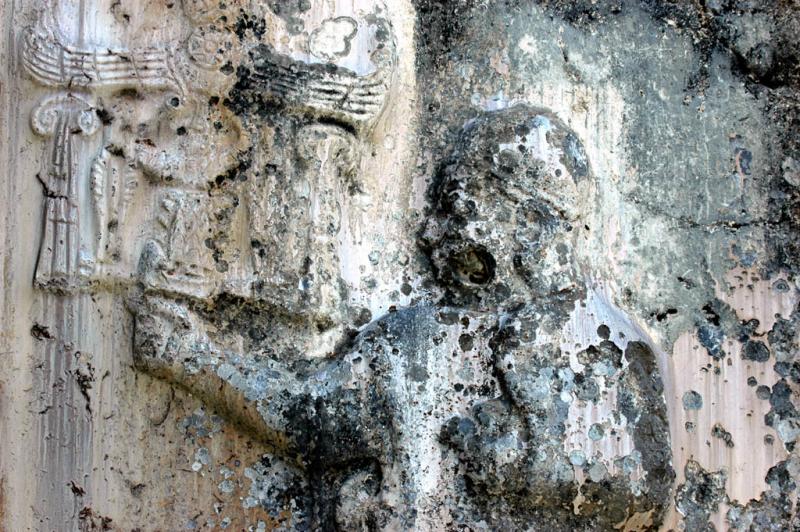 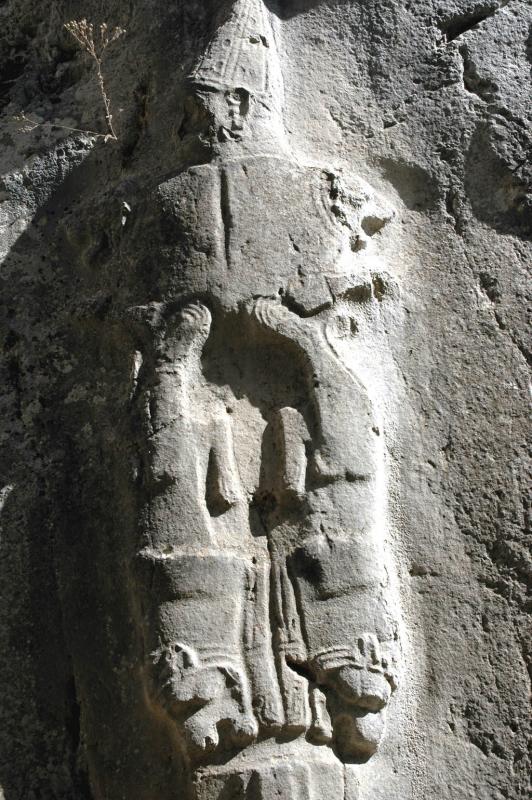 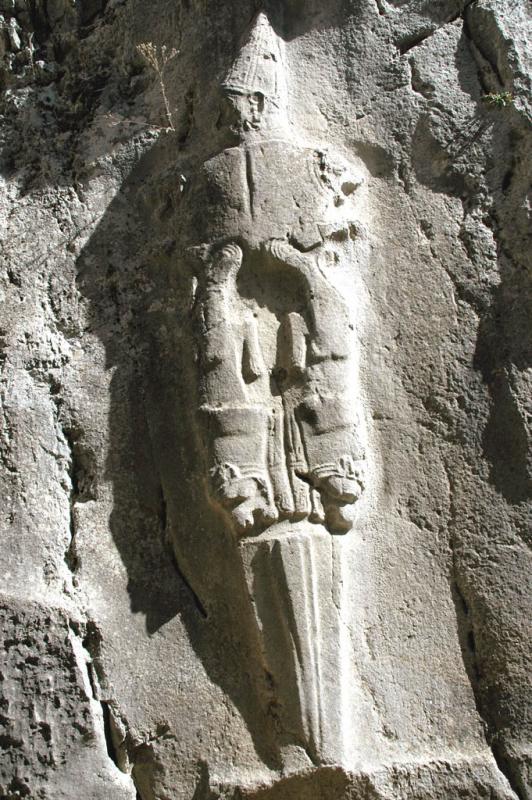 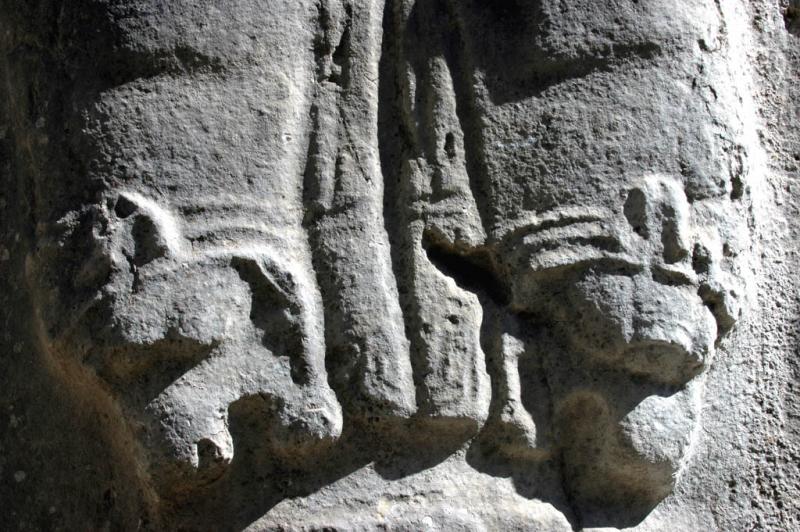 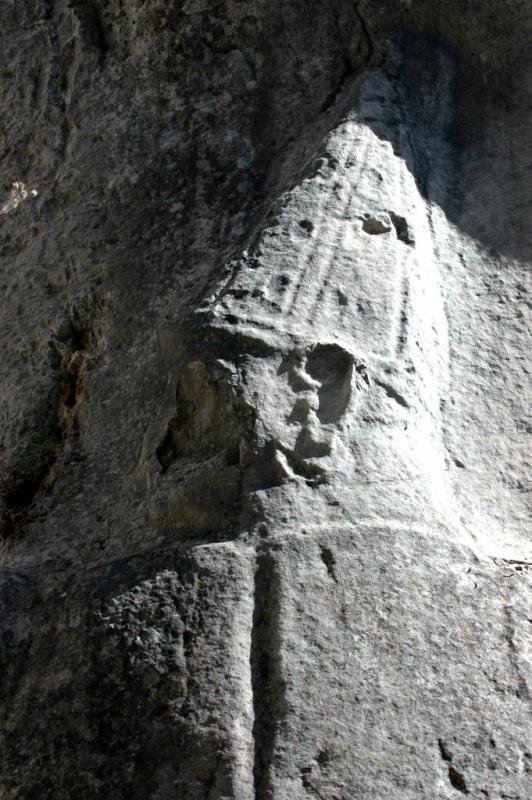 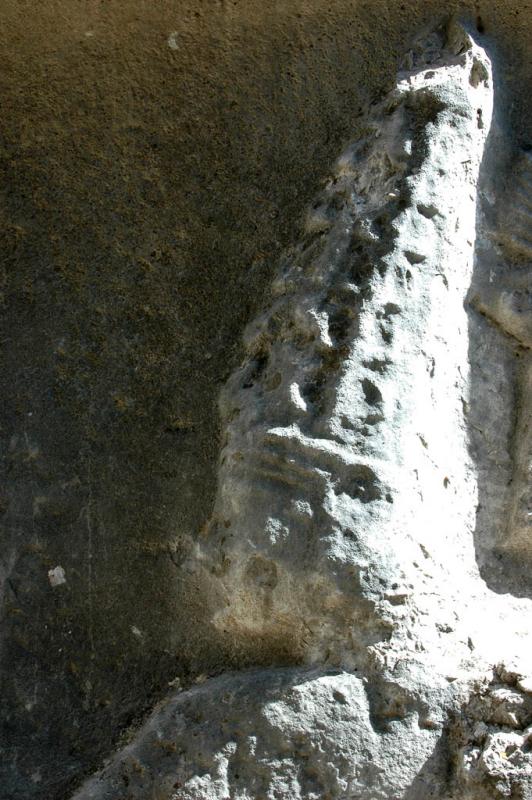 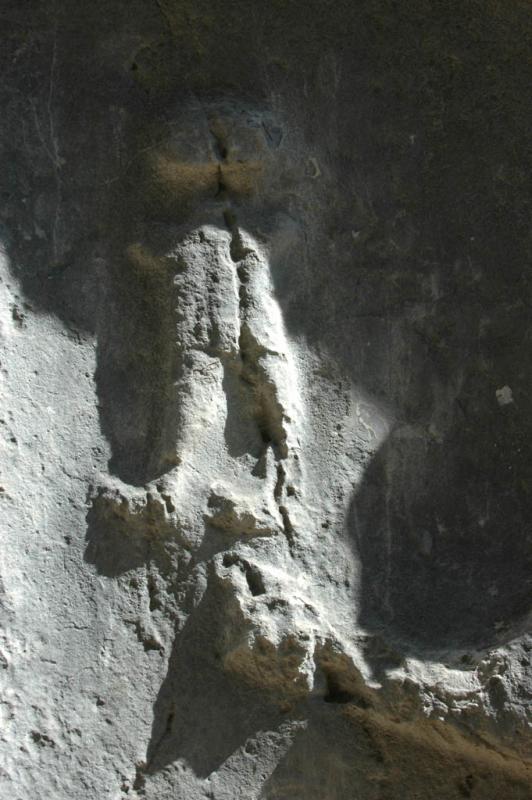 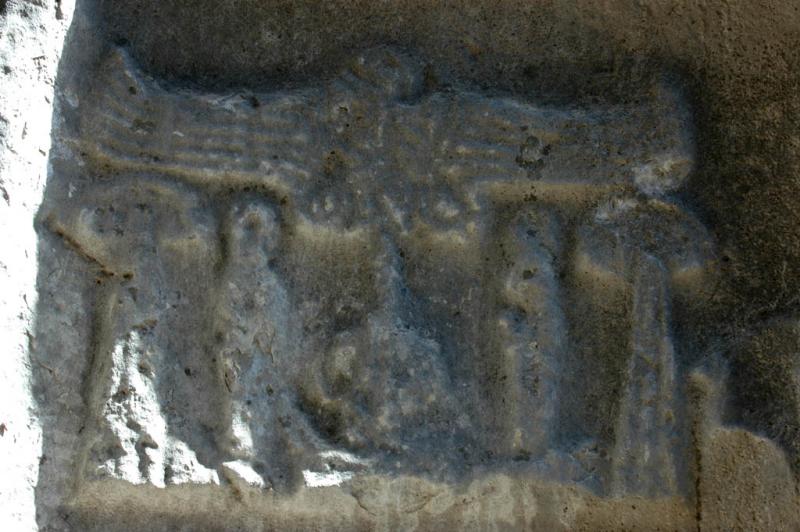 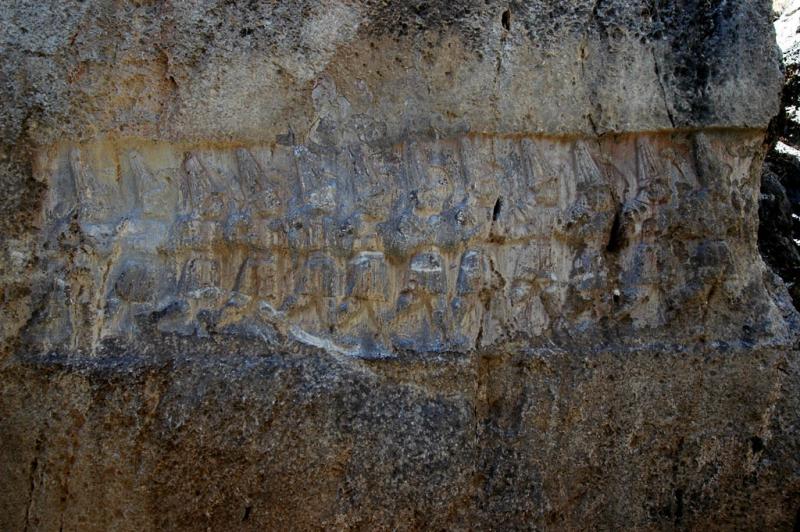 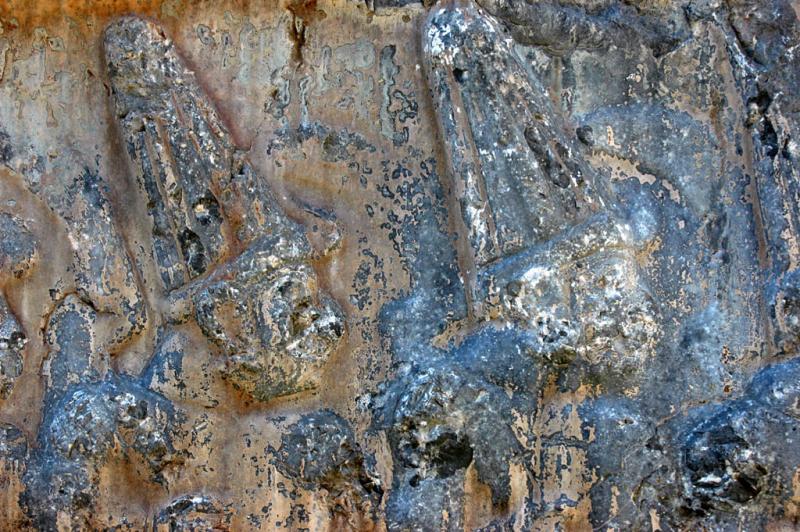 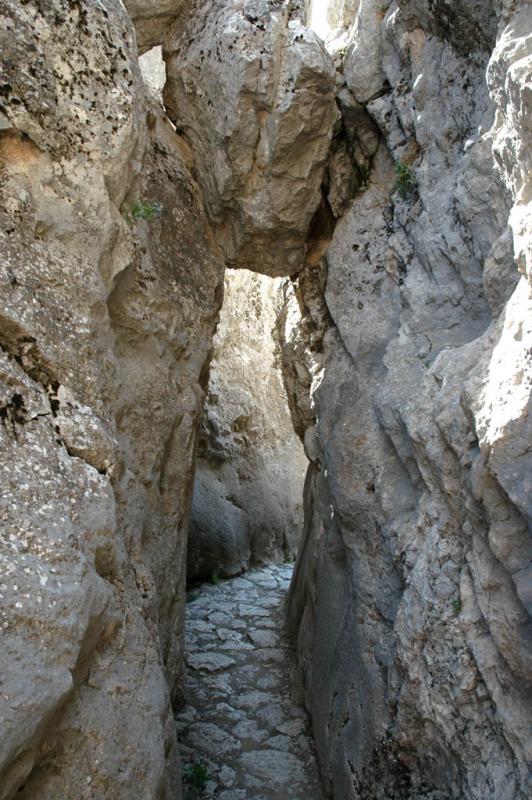 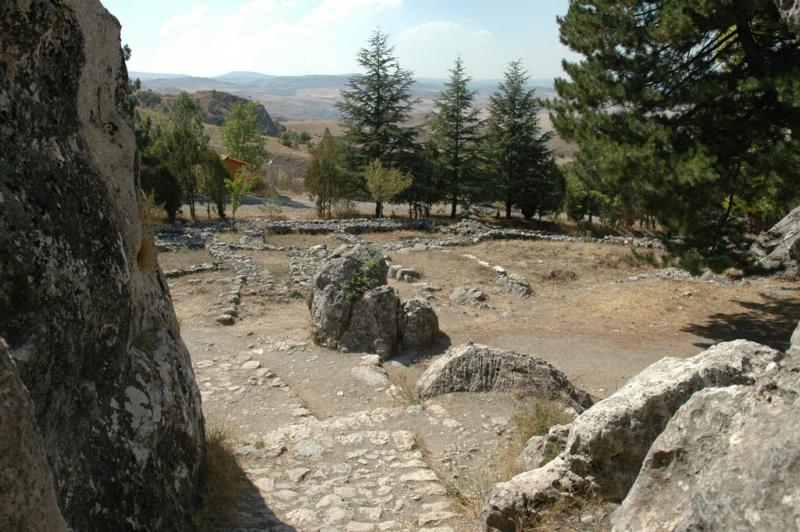 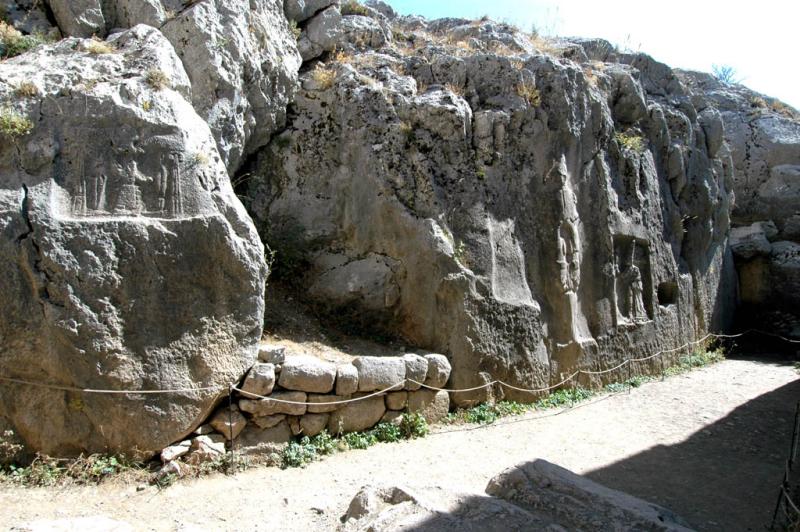 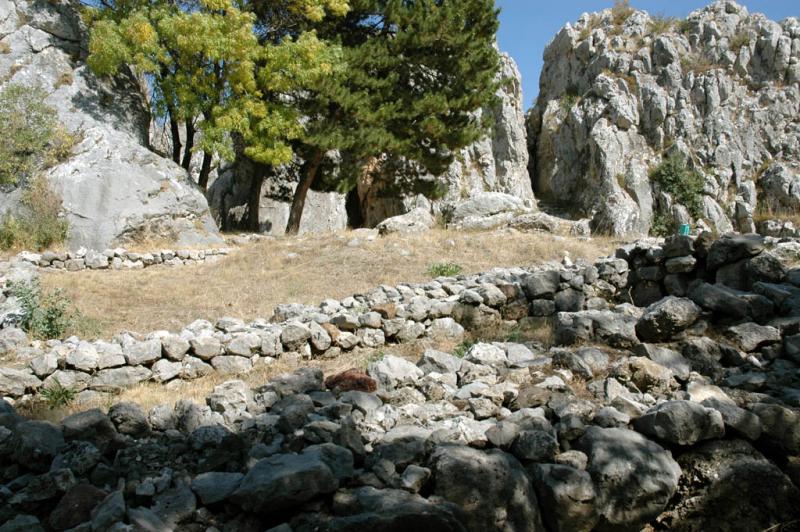 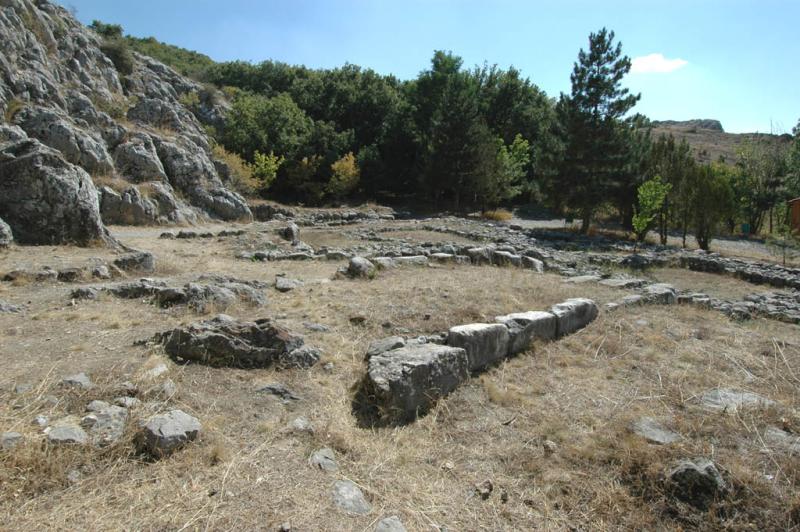